ORGANIZING
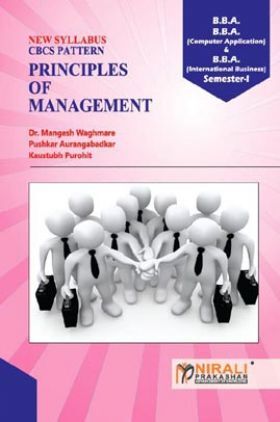 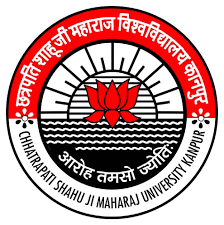 Sub: PRINCIPLES OF MANAGEMENT
Dr Prabhat K. Dwivedi
Associate Professor
Deptt. of Business Management, 
CSJM University, Kanpur, India
Meaning
Organize, verb 
gerund or present participle: organising
1. to plan or arrange an event, activity, etc.
संगठित करना (उसकी किसी कार्यक्रम, गतिविधि आदि की योजना बनाना या उसकी व्‍यवस्‍था करना)
The school organizes trips to various places of interest. 
The school organizes trips to various places of interest. 
2. to put or arrange things into a system or logical order
वस्‍तुओं को किसी व्‍यवस्‍था या तर्कयुक्त क्रम में रखना; संगठित करना
Definition
According to Louis Allen:
Organization is a process of identifying and grouping the work to be performed, defining and delegating responsibility and authority, and establishing relationships for the purpose of enabling people to work most effectively together in accomplishing objectives.
According to Koontz and O'Donnell: 
"Organization involves the grouping of activities necessary to accomplish goals and plans, the assignment of these activities to appropriate
departments and the provision of authority, delegation and co- ordination."
Nature or Characteristics
Division of Work
Coordination
Plurality of Persons
Common Objectives
Well-defined Authority and Responsibility
Organization is a Structure of Relationship
Organization is a Machine of Management
Organization is a Universal Process
Organization is a Dynamic Process
Importance or Advantages
Increase In Managerial Efficiency
Proper Utilization of Resources
Sound Communication Possible
Facilitates Coordination
Increase in Specialization
Helpful in Expansion
Formal & Informal Organization
Formal Organization:
This is one which refers to a structure of well defined jobs each bearing a measure of authority and responsibility. It is a conscious determination by which people accomplish goals by adhering to the norms laid down by the structure. This kind of organization is an arbitrary set up in which each person is responsible for his performance.
Formal organization has a formal set up to achieve pre- determined goals.

2. Informal Organization:
It refers to a network of personal and social relationships which spontaneously originates within the formal set up. Informal organizations develop relationships which are built on likes, dislikes, feelings and emotions. Therefore, the network of social groups based on friendships can be called as informal organizations. There is no conscious effort made to have informal organization. It emerges from the formal organization and it is not based on any rules and regulations as in case of formal organization.
Relationship b/w Formal and Informal Organizations
Features of Formal organisation
The formal organisational structure is created intentionally by the process of organising.
The purpose of formal organisation structure is achievement of organisational goal.
In formal organisational structure each individual is assigned a specific job.
In formal organisation every individual is assigned a fixed authority or decision-making power.
Formal organisational structure results in creation of superior-subordinate relations.
Formal organisational structure creates a scalar chain of communication in the organisation.
Advantages of Formal Organisation
Systematic Working:
    Formal organisation structure results in systematic and smooth functioning of an organisation.
Achievement of Organisational Objectives:
    Formal organisational structure is established to achieve organisational objectives.
No Overlapping of Work:
    In formal organisation structure work is systematically divided among various departments and 
    employees. So there is no chance of duplication or overlapping of work.
Co-ordination:
     Formal organisational structure results in coordinating the activities of various departments.
Creation of Chain of Command:
    Formal organisational structure clearly defines superior subordinate relationship, i.e.,  who reports  to 
    whom.
More Emphasis on Work:
    Formal organisational structure lays more emphasis on work than interpersonal relations.
Disadvantages of Formal Organisation
Delay in Action:
While following scalar chain and chain of command actions get delayed in formal structure.
Ignores Social Needs of Employees:
Formal organisational structure does not give importance to psychological and social need of employees which may lead to demotivation of employees.
Emphasis on Work Only:
Formal organisational structure gives importance to work only; it ignores human relations, creativity, talents, etc.
Features of informal organisation
Informal organisational structure gets created automatically without any intended efforts of managers.
Informal organisational structure is formed by the employees to get psychological satisfaction.
Informal organisational structure does not follow any fixed path of flow of authority or communication.
Source of information cannot be known under informal structure as any person can communicate with anyone in the organisation.
The existence of this organisational structure depends on formal organisation structure.
Advantages of Informal Organisation
Fast Communication:
   Informal structure does not follow scalar chain so there can be faster 
   spread of communication.
Fulfills Social Needs:
   Informal communication gives due importance to psychological and 
   social need of employees which motivate the employees.
Correct Feedback:
   Through informal structure the top level managers can know the real   
    feedback of employees on various policies and plans.
Disadvantages of Informal organisation
Spread Rumours:
   According to a survey 70% of information spread through informal   
   organisational structure are rumours which may mislead the employees.
No Systematic Working:
    Informal structure does not form a structure for smooth working of an 
    organisation.
May Bring Negative Results:
   If informal organisation opposes the policies and changes of management,  
   then it becomes very difficult to implement them in organisation.
More Emphasis to Individual Interest:
   Informal structure gives more importance to satisfaction of individual  
   interest as compared to organisational interest.
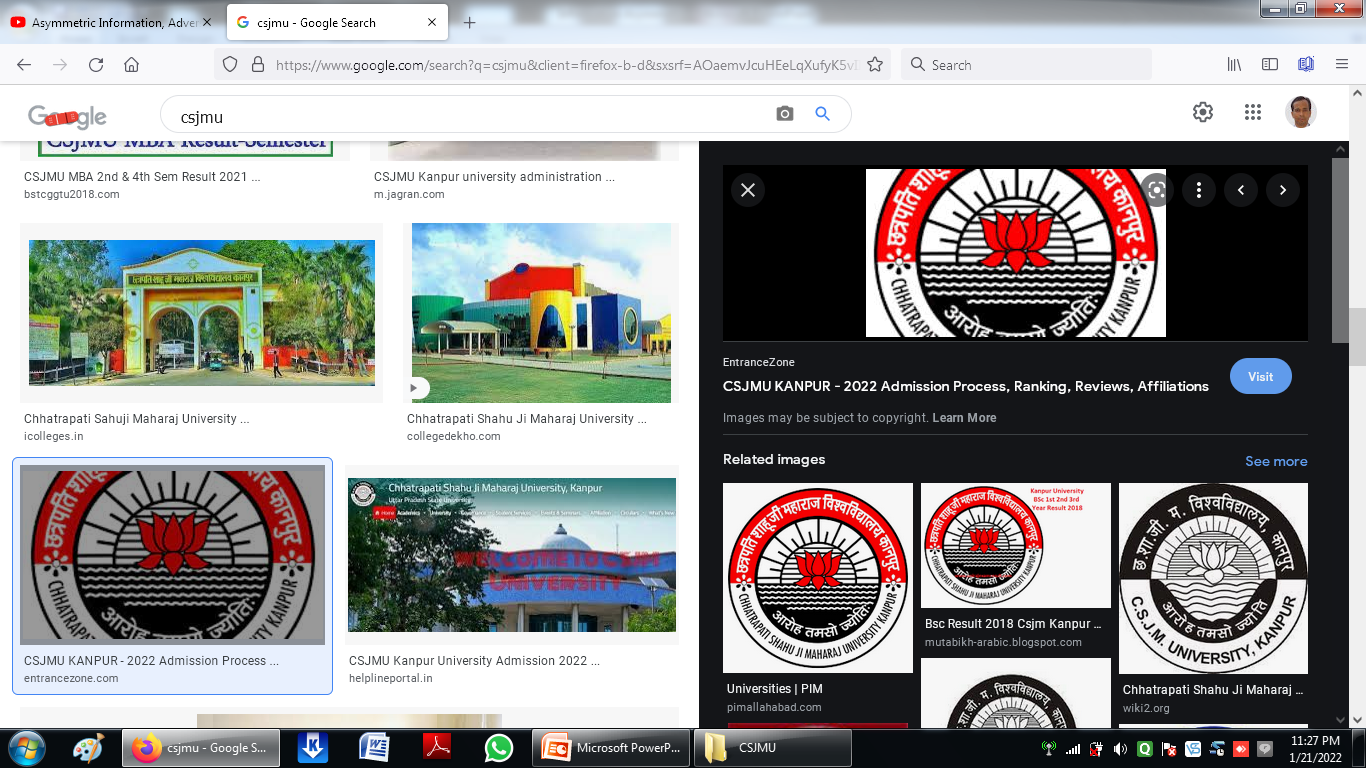 17
18